MAI SENTITO PARLARE DI LIFE SKILLS?


Navigare il cambiamento
 
Date : 27, 28,29 giugno e 4, 5, 6 luglio
Pernottamento in campeggio a Colico ( casette)
GRUPPI: 11/14 – 15/17 ANNI

3^ edizione
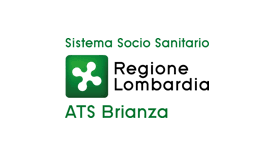 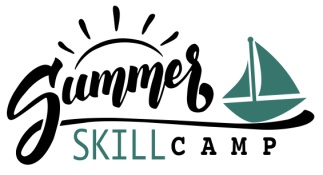 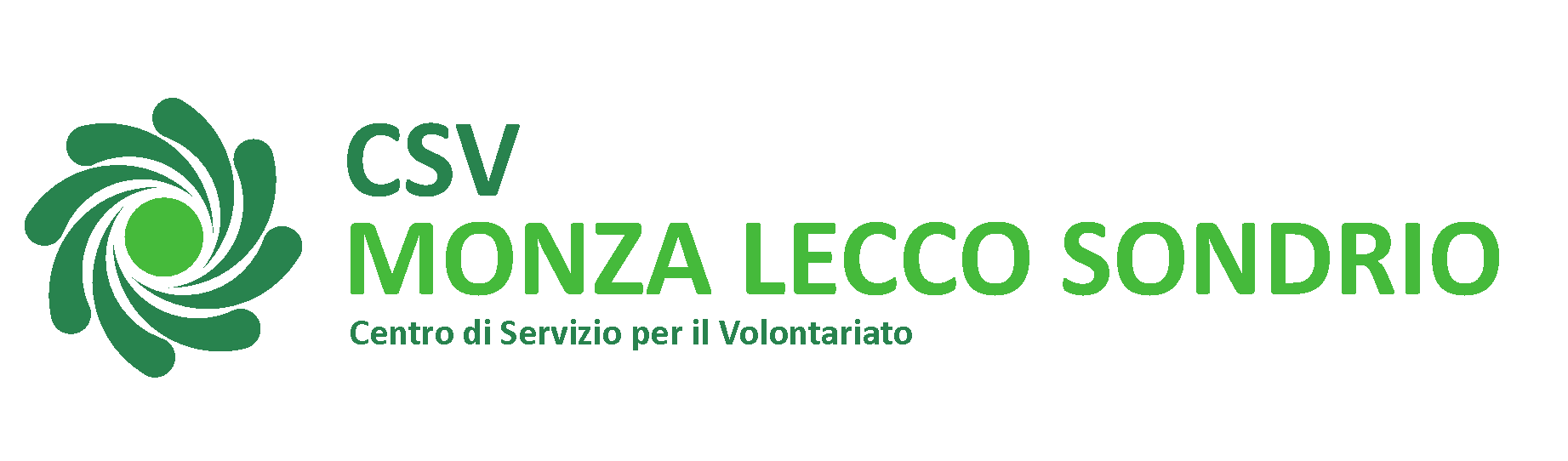 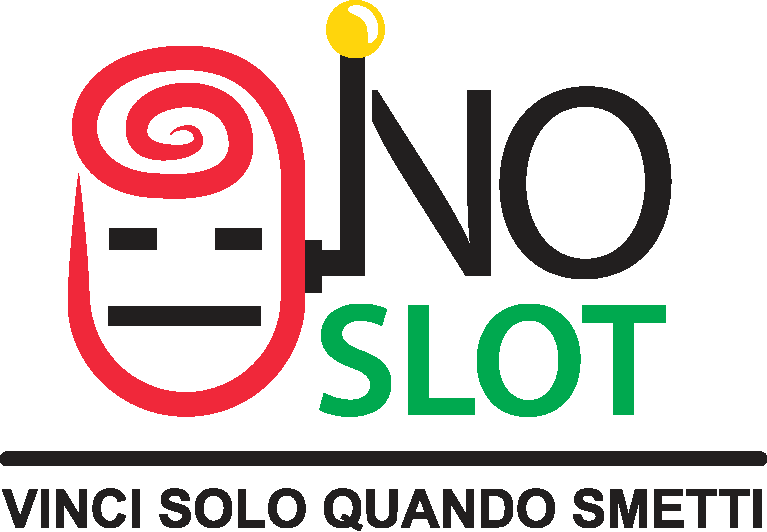 Life skill e cambiamenti
QUALI SONO I MIEI PUNTI DI FORZA E COME POSSO USARLI TUTTI I GIORNI E NEI MOMENTI IMPORTANTI DELLA MIA VITA? 

Le  Life Skills (letteralmente competenze di vita) sono abilità di base, che consentono alle persone di operare con competenza sia sul piano individuale sia su quello sociale, favorendo un comportamento versatile e positivo, grazie al quale possiamo affrontare nel modo migliore le richieste, i cambiamenti e le sfide della vita quotidiana: la scelta della scuola superiore, del lavoro e dell’università; stare bene con gli altri nei diversi contesti sociali.

Hai dagli 11 ai 17 anni e ti piacerebbe scoprire e migliorare le tue Life skills? 

Prendi parte ai percorsi laboratoriali che si svolgeranno nella tua scuola o presso le associazioni del territorio  per poi vivere l’esperienza di un Summer Skills Camp!
Attraverso laboratori, esperienze di cittadinanza attiva e sport, avrai l’opportunità di sperimentarti, con un coach che ti  aiuterà ad orientarti, tenendo conto delle tue abilità, i tuoi desideri e le tue emozioni
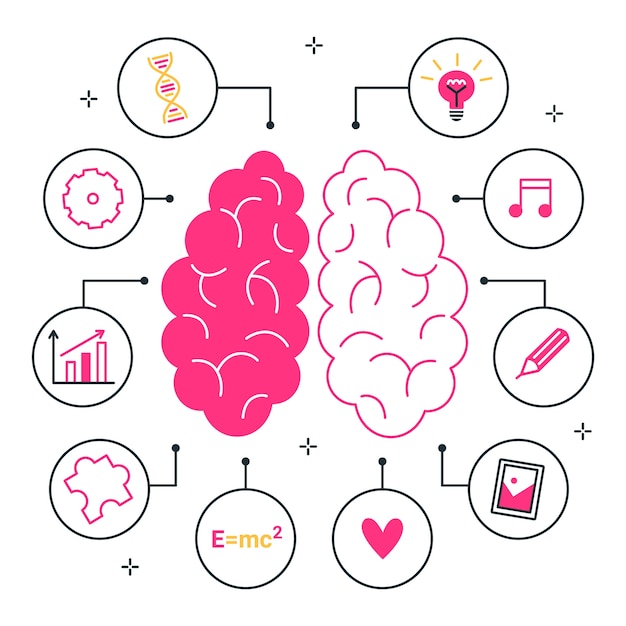 Il summer skill camp
È il nostro camp residenziale di tre giorni e si svolgerà sul lago in provincia di Lecco, presso una struttura nautica con cui verrà gestita l’organizzazione di tutte le attività  e con il coordinamento e la supervisione di CSV MLS. 

La proposta consentirà a tutti i partecipanti di avvicinarsi al mondo della barca a vela e di sperimentarsi in diverse attività sportive e di gruppo! 

Vivere la sintonia del proprio gruppo che diviene equipaggio nell’atto di governare una imbarcazione, squadra coesa su cui poter contare e coordinarsi nelle sfide e nel gioco, ti aiuterà a comprendere l’importanza dello navigare insieme, della comunicazione e della collaborazione... e non solo!

Ops! Ecco alcune Life skills! 

Saranno realizzati due camp distinti in base all’età per garantire l’omogeneità dei partecipanti27, 28,29 giugno e 4, 5, 6 luglio (venerdì-sabato-domenica).

La proposta è completamente gratuita, ma attenzione...i posti sono limitati!
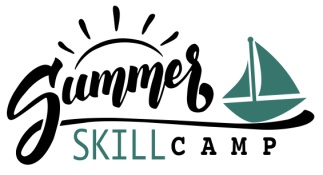 Per i genitori
QUALI SONO I PUNTI DI FORZA DEI TUOI FIGLI?

COME AIUTARLI A USARLI TUTTI I GIORNI E NEI MOMENTI IMPORTANTI DELLA LORO VITA? 

COME GESTIRE AL MEGLIO LE SFIDE EDUCATIVE CHE SI PRESENTANO OGNI GIORNO DURANTE L’ADOLESCENZA? 

Se state leggendo queste righe significa che vostro/a figlio/a sta pensando di mettersi in gioco per scoprire e migliorare le sue abilità di vita, partecipando al progetto “Navigare il cambiamento”. 

Per aiutarlo abbiamo pensato anche a voi genitori che giocate un ruolo importante nel suo percorso di crescita! 

Avrete l’opportunità di partecipare ad alcuni momenti a voi dedicati in cui sarà possibile confrontarsi sul ruolo genitoriale e raccogliere alcune indicazioni utili a sostenerlo/a e accompagnarlo/a attraverso la facilitazione di un consulente esperto.

Volete provarci? Partecipate ai nostri incontri sulle competenze genitoriali e mettetevi anche voi in gioco con i vostri figli!
Info e contatti
Destinatari del progetto sono ragazzi e ragazze tra gli 11 e i 17 anni, residenti nelle province di Monza e Brianza e Lecco.
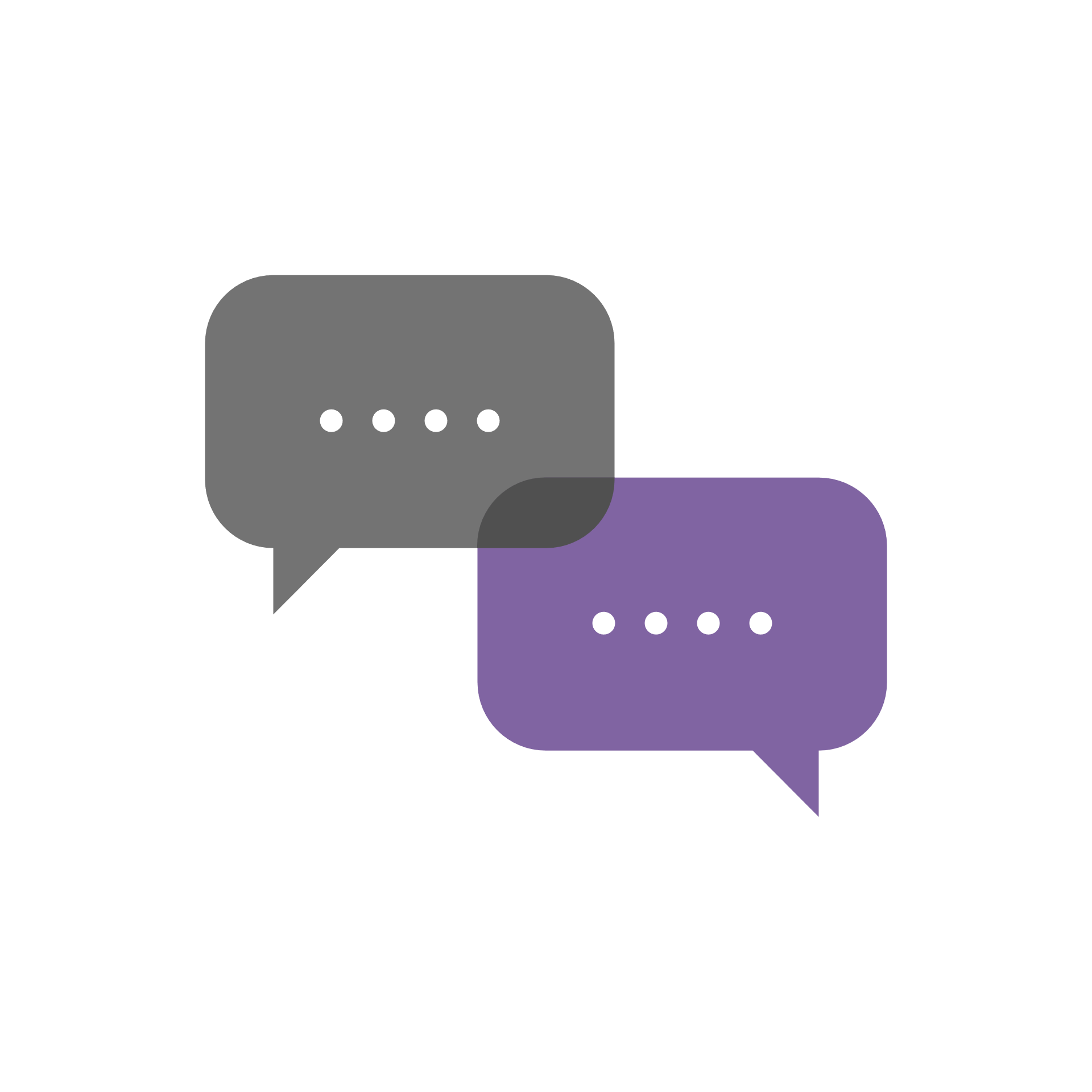 Vuoi saperne di più? 

Parlane con i tuoi genitori e 

Scrivi una mail a

cittadini.mls@csvlombardia.it
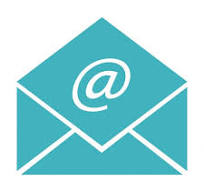 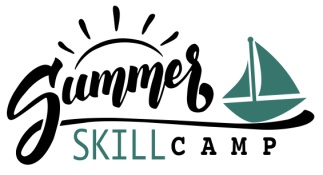 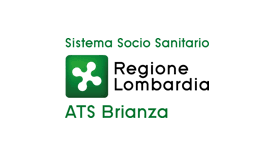 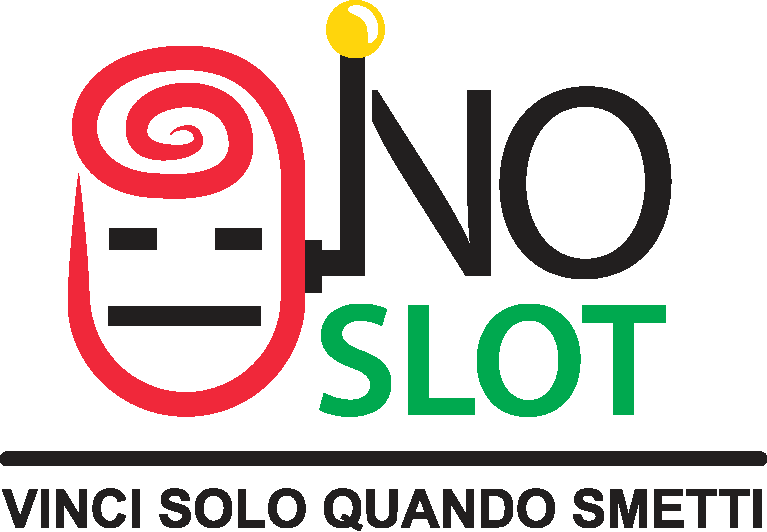 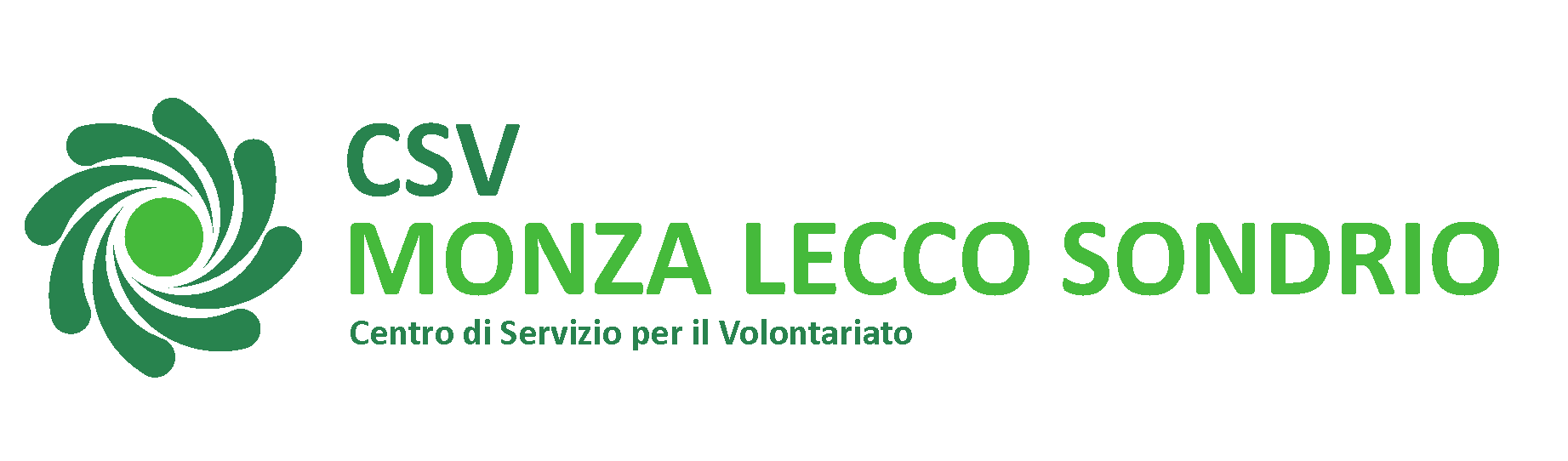